December 10, 2014
Calvary Chapel of El Paso
Daniel 3:1-18
Daniel 3:1
Nebuchadnezzar the king made an image of gold, whose height was threescore cubits, and the breadth thereof six cubits: he set it up in the plain of Dura, in the province of Babylon.
Daniel 3:2a
Then Nebuchadnezzar the king sent to gather together the princes, the governors, and the captains, the judges, the treasurers, the counsellors, the sheriffs,
Daniel 3:2b
and all the rulers of the provinces, to come to the dedication of the image which Nebuchadnezzar the king had set up.
Daniel 3:3a
Then the princes, the governors, and captains, the judges, the treasurers, the counsellors, the sheriffs, and all the rulers of the provinces,
Daniel 3:3b
were gathered together unto the dedication of the image that Nebuchadnezzar the king had set up; and they stood before the image that Nebuchadnezzar had set up.
Daniel 3:4
Then an herald cried aloud, To you it is commanded, O people, nations, and languages,
Daniel 3:5a
That at what time ye hear the sound of the cornet, flute, harp, sackbut, psaltery, dulcimer, and all kinds of musick,
Daniel 3:5b
ye fall down and worship the golden image that Nebuchadnezzar the king hath set up:
Daniel 3:6
And whoso falleth not down and worshippeth shall the same hour be cast into the midst of a burning fiery furnace.
Daniel 3:7a
Therefore at that time, when all the people heard the sound of the cornet, flute, harp, sackbut, psaltery, and all kinds of musick,
Daniel 3:7b
all the people, the nations, and the languages, fell down and worshipped the golden image that Nebuchadnezzar the king had set up.
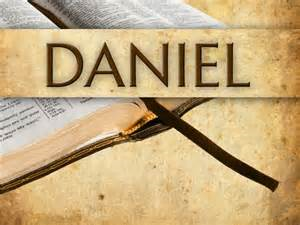 James 1:2
My brethren, count it all joy when ye fall into divers temptations;
James 1:3
Knowing this, that the trying of your faith worketh patience.
James 1:4
But let patience have her perfect work, that ye may be perfect and entire, wanting nothing.
Daniel 3:8
Wherefore at that time certain Chaldeans came near, and accused the Jews.
Daniel 3:9
They spake and said to the king Nebuchadnezzar, O king, live for ever.
Daniel 3:10
Thou, O king, hast made a decree, that every man that shall hear the sound of the cornet, flute, harp, sackbut, psaltery, and dulcimer, and all kinds of musick, shall fall down and worship the golden image:
Daniel 3:11
And whoso falleth not down and worshippeth, that he should be cast into the midst of a burning fiery furnace.
Daniel 3:12a
There are certain Jews whom thou hast set over the affairs of the province of Babylon, Shadrach, Meshach, and Abednego;
Daniel 3:12b
these men, O king, have not regarded thee: they serve not thy gods, nor worship the golden image which thou hast set up.
Exodus 20:3
Thou shalt have no other gods before me.
Exodus 20:4
Thou shalt not make unto thee any graven image, or any likeness of any thing that is in heaven above, or that is in the earth beneath, or that is in the water under the earth:
Exodus 20:5
Thou shalt not bow down thyself to them, nor serve them: for I the LORD thy God am a jealous God, visiting the iniquity of the fathers upon the children unto the third and fourth generation of them that hate me;
Exodus 20:6
And shewing mercy unto thousands of them that love me, and keep my commandments.
Matthew 5:14
Ye are the light of the world. A city that is set on an hill cannot be hid.
Matthew 5:15
Neither do men light a candle, and put it under a bushel, but on a candlestick; and it giveth light unto all that are in the house.
Matthew 5:16
Let your light so shine before men, that they may see your good works, and glorify your Father which is in heaven.
The World is Furious at Faith in Our God!
Daniel 3:13
Then Nebuchadnezzar in his rage and fury commanded to bring Shadrach, Meshach, and Abednego. Then they brought these men before the king.
Daniel 3:14
Nebuchadnezzar spake and said unto them, Is it true, O Shadrach, Meshach, and Abednego, do not ye serve my gods, nor worship the golden image which I have set up?
Daniel 3:15a
Now if ye be ready that at what time ye hear the sound of the cornet, flute, harp, sackbut, psaltery, and dulcimer, and all kinds of musick, ye fall down and worship the image which I have made; well:
Daniel 3:15b
but if ye worship not, ye shall be cast the same hour into the midst of a burning fiery furnace; and who is that God that shall deliver you out of my hands?
Daniel 3:16
Shadrach, Meshach, and Abednego, answered and said to the king, O Nebuchadnezzar, we are not careful to answer thee in this matter.
Daniel 3:17
If it be so, our God whom we serve is able to deliver us from the burning fiery furnace, and he will deliver us out of thine hand, O king.
Daniel 3:18
But if not, be it known unto thee, O king, that we will not serve thy gods, nor worship the golden image which thou hast set up.
Job 13:15
Though he slay me, yet will I trust in him: but I will maintain mine own ways before him.
1 Corinthians 16:13
Watch ye, stand fast in the faith, quit you like men, be strong.
Ephesians 6:10
Finally, my brethren, be strong in the Lord, and in the power of his might.
Ephesians 6:11
Put on the whole armour of God, that ye may be able to stand against the wiles of the devil.
Philippians 4:10
But I rejoiced in the Lord greatly, that now at the last your care of me hath flourished again; wherein ye were also careful, but ye lacked opportunity.
Philippians 4:11
Not that I speak in respect of want: for I have learned, in whatsoever state I am, therewith to be content.
Philippians 4:12
I know both how to be abased, and I know how to abound: every where and in all things I am instructed both to be full and to be hungry, both to abound and to suffer need.
Philippians 4:13
I can do all things through Christ which strengtheneth me.
Deuteronomy 31:6
Be strong and of good courage, do not fear nor be afraid of them; for the LORD your God, He is the One who goes with you. He will not leave you nor forsake you.
John 16:33
These things I have spoken to you, that in Me you may have peace. In the world you will have tribulation; but be of good cheer, I have overcome the world.
2 Timothy 4:17
Notwithstanding the Lord stood with me, and strengthened me; that by me the preaching might be fully known, and that all the Gentiles might hear: and I was delivered out of the mouth of the lion.
2 Timothy 4:18
And the Lord shall deliver me from every evil work, and will preserve me unto his heavenly kingdom: to whom be glory for ever and ever. Amen.
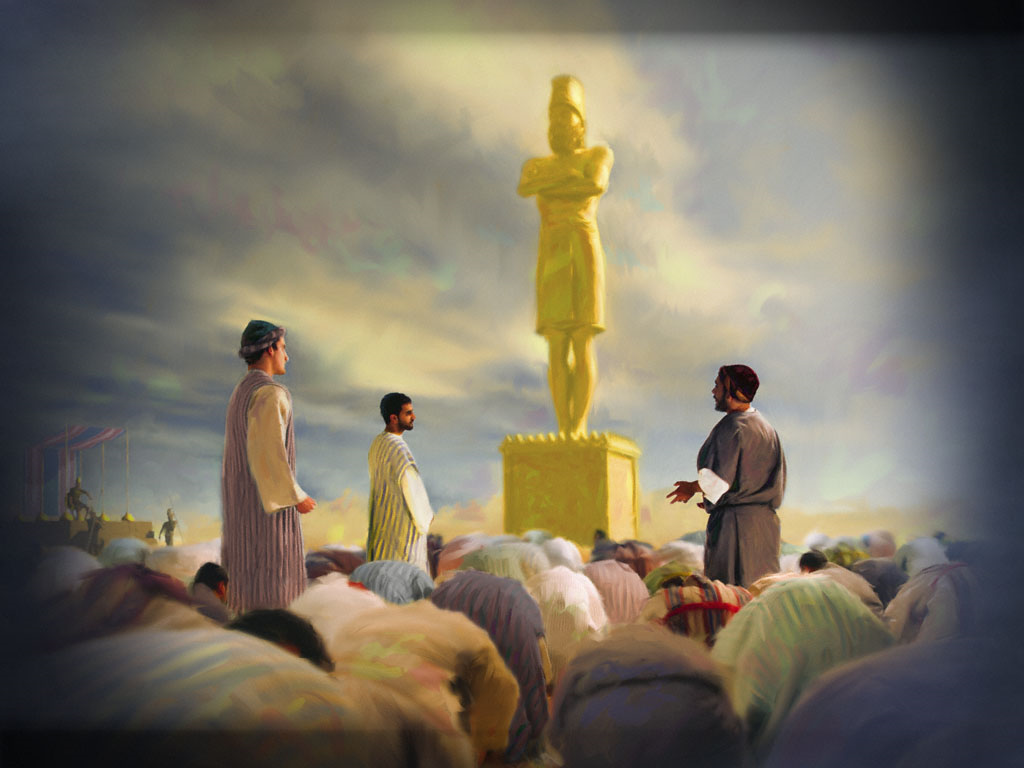 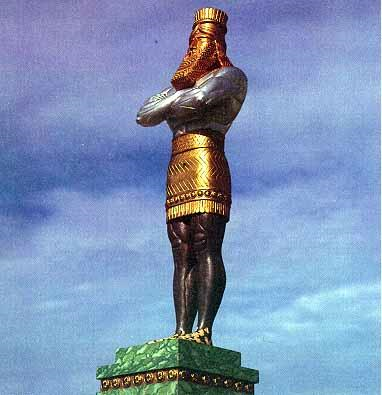